Zasady ustrojowe UE
29.02.2018 r.
Zasada lojalności / lojalnej współpracy / solidarności
Brak jednolitej podstawy traktatowej (art. 4.3 TUE, 24 ust. 3 TUE)
Obowiązek współpracy instytucji unijnych i organów krajowych; obowiązek współpracy państw członkowskich; obowiązek współpracy między instytucjami UE (art. 13 TUE)
Obowiązek pozytywny: podejmowanie działań w celu realizacji zobowiązań wynikających z prawa UE
Obowiązek negatywny: powstrzymywanie się od działań, które mogą stać na przeszkodzie osiągnięciu traktatowych celów UE. 
Brak skutku bezpośredniego art. 4.3 TFUE, jednak w połączeniu z innym przepisem może być podstawą roszczeń jednostki
Adresaci: przede wszystkim państwa, ale także instytucje UE. Jednostki nie są bezpośrednim adresatem, ale państwa mogą ponosić sankcje za naruszenia przez jednostki.
Zasada lojalności / lojalnej współpracy / solidarności
Wyrok TSUE  z dnia 10 kwietnia 1984 r., w sprawie C-14/83, Sabine von Colson i Elizabeth Kamann przeciwko Land Nordrhein-Westfallen
Z art. 4.3 i 288 TFUE wynika obowiązek realizacji celów przewidzianych w dyrektywie. Zakres tego obowiązku rozciąga się na sądy krajowe, które powinny dokonać wykładni prawa krajowego w świetle celu i treści dyrektywy.
„wynikające z dyrektywy zobowiązanie państw członkowskich do osiągnięcia określonego w niej rezultatu, jak również nałożony w art. 5 traktatu obowiązek podejmowania wszelkich właściwych środków ogólnych lub szczególnych w celu zapewnienia wykonania tego zobowiązania, to powinność wszystkich organów państw członkowskich, w tym także, w ramach ich właściwości, sądów. Wynika z tego, że stosując prawo wewnętrzne, a w szczególności przepisy prawa krajowego wprowadzone w celu wykonania dyrektywy 76/207, sądy krajowe są zobowiązane do wykładni prawa krajowego zgodnie z treścią i celem dyrektywy, w celu osiągnięcia rezultatu, o którym mowa w art. 189 akapit trzeci.”
23     Nawet jeśli pełne zastosowanie dyrektywy nie wymaga, jak stwierdzono w odpowiedzi na pytanie pierwsze, określonej formy sankcji w przypadku naruszenia zakazu dyskryminacji, zakłada ono jednak, że sankcja ta zapewni rzeczywistą i skuteczną ochronę prawną. Powinna mieć ona ponadto rzeczywisty skutek prewencyjny w stosunku do pracodawcy. Wynika z tego, że w przypadku gdy państwo członkowskie decyduje się na nakładanie sankcji w przypadku naruszenia zakazu dyskryminacji poprzez przyznanie odszkodowania, odszkodowanie takie musi być w każdym razie odpowiednie do poniesionej szkody.
Zasada lojalności / lojalnej współpracy / solidarności
Zasada efektywności (effet utile)polega na konieczności osiągnięcia zakładanego rezultatu w odpowiedni sposób.
Wg jednych badaczy jest to samoistna zasada, wg innych jest konsekwencją zasady lojalnej współpracy.
nakazuje nadanie normom prawnym takiej treści, która pozwoli na optymalne osiągnięcie wyznaczonych przez prawo celów
Zasada niedyskryminacji
Zasada niedyskryminacji ze względu na przynależność państwową – art. 18 TFUE: „W zakresie zastosowania Traktatów i bez uszczerbku dla postanowień szczególnych, które one przewidują, zakazana jest wszelka dyskryminacja ze względu na przynależność państwową.”
Zasada równego traktowania podobnych sytuacji
Równe traktowanie kobiet i mężczyzn – art. 3 ust. 3 TUE, 157 TFUE
Zwalczanie dyskryminacji ze względu na płeć, rasę, pochodzenie etniczne, religie, światopogląd, niepełnosprawność, wiek, orientacje seksualną – art. 19 TFUE „Bez uszczerbku dla innych postanowień Traktatów i w granicach kompetencji, które Traktaty powierzają Unii, Rada, stanowiąc jednomyślnie zgodnie ze specjalną procedurą ustawodawczą i po uzyskaniu zgody Parlamentu Europejskiego, może podjąć środki niezbędne w celu zwalczania wszelkiej dyskryminacji ze względu na płeć, rasę lub pochodzenie etniczne, religię lub światopogląd, niepełnosprawność, wiek lub orientację seksualną.”
Dyskryminacja bezpośrednia i pośrednia, odwrotna
Zasada pomocniczości / subsydiarności
Zasada dotycząca podziału kompetencji między UE a państwa członkowskie
UE przysługują kompetencje, które dzięki przeniesieniu na wyższy szczebel niż państwa członkowskie dają większą skuteczność i efektywność jej wykonywania
Art.5 TUE – „3. 	Zgodnie z zasadą pomocniczości, w dziedzinach, które nie należą do jej wyłącznej kompetencji, Unia podejmuje działania tylko wówczas i tylko w takim zakresie, w jakim cele zamierzonego działania nie mogą zostać osiągnięte w sposób wystarczający przez Państwa Członkowskie, zarówno na poziomie centralnym, jak i regionalnym oraz lokalnym, i jeśli ze względu na rozmiary lub skutki proponowanego działania możliwe jest lepsze ich osiągnięcie na poziomie Unii.”
W państwach członkowskich zasada ta powoduje, że ważne decyzje dla obywateli powinny być podejmowane na możliwie najniższym poziomie, najbliżej nich.
Art.. 69 TFUE – „Parlamenty narodowe zapewniają zgodność wniosków i inicjatyw ustawodawczych przedkładanych w ramach rozdziałów 4 i 5 z zasadą pomocniczości, zgodnie z Protokołem w sprawie stosowania zasad pomocniczości i proporcjonalności”. 
Zasada podstawowa, niewywołująca bezpośredniego skutku
Zasada ta nie znajduje zastosowania dla kompetencji wyłącznych UE
Zasada pomocniczości / subsydiarności
Wyrok TSUE  z dnia 15 grudnia 1995 r. w sprawie C-415/93 Union royale belge des societes de football association ASBL v. Jean-Mark Bosman
Ograniczenie do minimum zakresu interwencji instytucji UE nie może powodować, że samodzielność stowarzyszeń w określaniu reguł swojej działalności narusza reguły traktatowe, takie jak prawa jednostki (swoboda przemieszczania się pracowników).
„7. Swoboda przepływu pracowników, gwarantowana w art. 48 Traktatu, jest podstawową swobodą w systemie wspólnotowym i jej zakres stosowania nie może zostać ograniczony przez obowiązek Wspólnoty poszanowania narodowej i regionalnej różnorodności kulturowej Państw Członkowskich, jak wówczas, kiedy korzysta ona z uprawnień o ograniczonym zakresie powierzonych jej na podstawie art. 128 ust. 1 Traktatu WE w dziedzinie kultury.”
„Zasada subsydiarności, nawet interpretowana szeroko z tym skutkiem, iż interwencja ze strony władz wspólnotowych w sferze organizacji działalności sportowej musi zostać ograniczona do tego, co jest ściśle konieczne, nie może prowadzić do powstania sytuacji, w której swoboda prywatnych stowarzyszeń do przyjmowania reguł sportowych ogranicza wykonywanie praw nadanych jednostkom przez Traktat.”
Znaczenie regionów w podziale terytorialnym państw.
Zasada proporcjonalności
Fundament państwa prawa, który nakazuje organom publicznym działać w sposób odpowiedni do danego celu, uwzględniając interes jednostki i nie ograniczając nadmiernie jej praw. Ograniczenie działania organów administracji do tego, co jest niezbędne do celu.
Zasada unijnego prawa administracyjnego – delimituje zakres swobody uznania instytucji unijnych rozstrzygających w sprawach indywidualnych.
Art. 5 ust. 4 TUE – „Zgodnie z zasadą proporcjonalności zakres i forma działania Unii nie wykraczają poza to, co jest konieczne do osiągnięcia celów Traktatów. Instytucje Unii stosują zasadę proporcjonalności zgodnie z Protokołem w sprawie stosowania zasad pomocniczości i proporcjonalności.”
kiedy istnieje wybór między kilkoma odpowiednimi środkami, należy uciec się do najmniej ograniczającego oraz żeby spowodowane niedogodności nie były nadmierne w porównaniu do zamierzonych celów
zasada ogólna prawa wspólnotowego od czasu orzeczenia Internationale Handelsgesellschaft
Zasada proporcjonalności
Wielopłaszczyznowość zasady, chroni wiele podmiotów
Podczas postępowania przeciwko aktom instytucji UE TSUE sprawdza, czy środek przyjęty przez daną instytucję nie jest "oczywiście niewłaściwy" lub też "wyraźnie nieodpowiedni”. Taki charakter aktu musi być udowodniony przez skarżącego (np.: państwo członkowskie).
W sprawach, w których ustawodawcy wspólnotowemu należy przyznać zakres swobodnego uznania w dziedzinach zakładających konieczność podejmowania przez niego decyzji natury politycznej, gospodarczej i społecznej oraz wymagających od niego dokonywania globalnych ocen analiza proporcjonalności ogranicza się do oczywistych błędów.
Test proporcjonalności składa się z następujących przesłanek: czy środek nadaje się do osiągnięcia założonego celu; czy środek jest niezbędny; czy środek nie nakłada nadmiernych cię stosunku do zakładanego celu.
Wymóg dla prawodawcy podejmowania najłagodniejszego i najprostszego środka
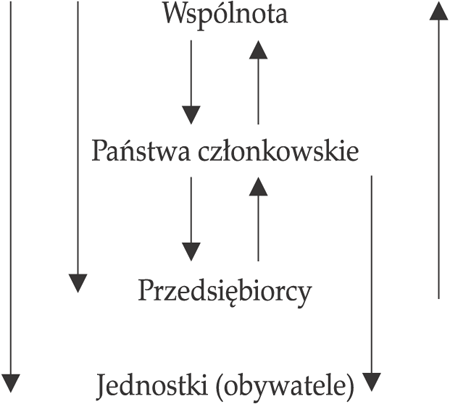 Zasada proporcjonalności
Wyrok TSUE z dnia 12 grudnia 2006 r. w sprawie C-380/03 RFN v. Parlament Europejski, Rada Unii Europejskiej
„Artykuły 3 i 4 dyrektywy 2003/33 w sprawie zbliżenia przepisów ustawowych, wykonawczych i administracyjnych państw członkowskich odnoszących się do reklamy i sponsorowania wyrobów tytoniowych nie naruszają zasady proporcjonalności, ponieważ można je uznać za stosowne do celu, jakiemu mają służyć, czyli harmonizacji ustawodawstw państw członkowskich w dziedzinie reklamy i sponsorowania wyrobów tytoniowych. Ponadto, biorąc pod uwagę ciążący na ustawodawcy wspólnotowym obowiązek zapewnienia wysokiego poziomy ochrony zdrowia, nie wykraczają one poza zakres niezbędny do osiągnięcia tego celu.”
Zasada zachowania tożsamości narodowej państwo członkowskich
Art. 4 ust. 2 TUE - „Unia szanuje równość Państw Członkowskich wobec Traktatów, jak również ich tożsamość narodową, nierozerwalnie związaną z ich podstawowymi strukturami politycznymi i konstytucyjnymi, w tym w odniesieniu do samorządu regionalnego i lokalnego. Szanuje podstawowe funkcje państwa, zwłaszcza funkcje mające na celu zapewnienie jego integralności terytorialnej, utrzymanie porządku publicznego oraz ochronę bezpieczeństwa narodowego. W szczególności bezpieczeństwo narodowe pozostaje w zakresie wyłącznej odpowiedzialności każdego Państwa Członkowskiego.”
zasada ta oznacza, że UE nie jest państwem, ale składa się z Państw członkowskich, które zachowują swoje zasadnicze odrębności.
Hasło: „zjednoczeni w różnorodności”
Tożsamość narodowa oznacza specyfikę kultury, języka, religii itp., ale także tożsamość państwową (konstytucyjną), odrębność państwową, zachowanie podstawowych funkcji państwowych. 
Np.: sprawy pisowni nazwisk (C-208/09 Ilonka Sayn-Wittgenstein v. Landeshauptmann von Wien, C-391/09 Malgožata Runevič -Vardyn i Łukasz Paweł Wardyn)
Zasada jednolitych ram instytucjonalnych
Przed Traktatem z Lizbony była to zasada konstytucyjna prawa UE, regulująca stosunki między instytucjami wspólnotowymi. 
Po przekształceniu UE w jednolitą organizację międzynarodową instytucje działają we wszystkich obszarach UE jednolicie. 
Art.. 13 ust. 1 TUE – „1. Unia dysponuje ramami instytucjonalnymi, które mają na celu propagowanie jej wartości, realizację jej celów, służenie jej interesom, interesom jej obywateli oraz interesom Państw Członkowskich, jak również zapewnianie spójności, skuteczności i ciągłości jej polityk oraz działań.”
Instytucjami Unii są:
–	Parlament Europejski,
–	Rada Europejska,
–	Rada,
–	Komisja Europejska (zwana dalej "Komisją"),
–	Trybunał Sprawiedliwości Unii Europejskiej,
–	Europejski Bank Centralny,
–	Trybunał Obrachunkowy.

„Unia dysponuje jednolitymi ramami instytucjonalnymi, które zapewniają spójność i ciągłość działań podejmowanych do osiągnięcia jej celów, przy poszanowaniu i rozwijaniu dorobku wspólnotowego” -  były art. 3 TUE
Zasada równowagi instytucjonalnej
Art. 13 ust 4 TUE - „Każda instytucja działa w granicach uprawnień przyznanych jej na mocy traktatów, zgodnie z procedurami, na warunkach i w celach w nich określonych. Instytucje lojalnie ze sobą współpracują”.
Wywiedziona z traktatów przez TS,
zastępuje w porządku prawnym UE zasadę trójpodziału władzy (charakterystyczną dla demokratycznych porządków państwowych), która nie ma zastosowania do UE ze względu na jej charakter i formę prawną (organizacja międzynarodowa, zasada kompetencji przyznanych); ma charakter jurydyczny (zaskarżalny).
Poszanowanie praw podstawowych
Art. 6 TUE - „1. 	Unia uznaje prawa, wolności i zasady określone w Karcie praw podstawowych Unii Europejskiej z 7 grudnia 2000 roku, w brzmieniu dostosowanym 12 grudnia 2007 roku w Strasburgu, która ma taką samą moc prawną jak Traktaty.
Postanowienia Karty w żaden sposób nie rozszerzają kompetencji Unii określonych w Traktatach.
Prawa, wolności i zasady zawarte w Karcie są interpretowane zgodnie z postanowieniami ogólnymi określonymi w tytule VII Karty regulującymi jej interpretację i stosowanie oraz z należytym uwzględnieniem wyjaśnień, o których mowa w Karcie, które określają źródła tych postanowień.
2. 	Unia przystępuje do europejskiej Konwencji o ochronie praw człowieka i podstawowych wolności. Przystąpienie do Konwencji nie narusza kompetencji Unii określonych w Traktatach.
3. 	Prawa podstawowe, zagwarantowane w europejskiej Konwencji o ochronie praw człowieka i podstawowych wolności oraz wynikające z tradycji konstytucyjnych wspólnych Państwom Członkowskim, stanowią część prawa Unii jako zasady ogólne prawa.”
Karta praw podstawowych
Zgodnie z postanowieniami Traktatu z Lizbony należy wyróżnić dwie płaszczyzny ochrony praw jednostki:
unijny: w oparciu o KPP i zasadę ogólną (charakter wewnętrzny),
europejski: poprzez przystąpienie UE do Europejskiej konwencji praw człowieka i podstawowych wolności (EKPCz) (charakter zewnętrzny - prawo do zwracania się ze skargami do ETPCz, opiera się na dorobku Rady Europy i orzecznictwie ETPCz).
KPP podpisana została przez trzy instytucje: Radę, Komisję i PE w Nicei w 2000 r. Stworzony został jednolity katalog praw, wolności i zasad chronionych na poziomie UE. 
nie została przyjęta w formie umowy międzynarodowej, ale stanowiła porozumienie międzyinstytucjonalne.
Traktat z Lizbony nadał KPP moc wiążącą równą prawu pierwotnemu. Nie inkorporowano jej postanowień do treści traktatu, ale w art. 6 ust. 1 TUE przyznał jej moc normatywną równą prawu pierwotnemu.
katalog praw, wolności i zasad ujętych w KPP nie rozszerza zakresu zastosowania prawa UE poza jej kompetencje, ani zadań Unii, ani też nie zmienia kompetencji i zadań określonych w  Traktatach.
KPP nie wiąże państwa członkowskie w pełnym zakresie obowiązywania prawa krajowego, ale w tym dziedzinach, które należą do kompetencji UE. 
Podmiotami zobowiązanymi są UE, instytucje unijne i jednostki organizacyjne UE przy poszanowaniu zasady pomocniczości, oraz państwa członkowskie, ale tylko wtedy, gdy wykonują one prawo unijne.
Karta praw podstawowych
KPP nie jest stosowana jednolicie w krajach członkowskich UE.
Protokół nr 30 dołączony do Traktatu z Lizbony (klauzula opt-out) dotyczy ograniczenia stosowania całości przepisów Karty praw podstawowych dla obywateli Wielkiej Brytanii i Polski. 
„Artykuł  1
1. 	Karta nie rozszerza zdolności Trybunału Sprawiedliwości Unii Europejskiej ani żadnego sądu lub trybunału Polski lub Zjednoczonego Królestwa do uznania, że przepisy ustawowe, wykonawcze lub administracyjne, praktyki lub działania administracyjne Polski lub Zjednoczonego Królestwa są niezgodne z podstawowymi prawami, wolnościami i zasadami, które są w niej potwierdzone.
2. 	W szczególności i w celu uniknięcia wszelkich wątpliwości nic, co zawarte jest w tytule IV Karty nie tworzy praw, które mogą być dochodzone na drodze sądowej, mających zastosowanie do Polski lub Zjednoczonego Królestwa, z wyjątkiem przypadków gdy Polska lub Zjednoczone Królestwo przewidziały takie prawa w swoim prawie krajowym.
Artykuł  2
Jeżeli dane postanowienie Karty odnosi się do ustawodawstw i praktyk krajowych, ma ono zastosowanie do Polski lub Zjednoczonego Królestwa wyłącznie w zakresie, w jakim prawa i zasady zawarte w tym postanowieniu są uznane przez ustawodawstwo lub praktyki Polski lub Zjednoczonego Królestwa.”
Na kolejne zajęcia
System instytucjonalny UE (przede wszystkim Rada, Rada Unii Europejskiej, Komisja, TSUE) – proszę zwrócić uwagę na:
Kompetencje
Skład 
Ponadnarodowość
Sposób podejmowania decyzji